ГОСУДАРСТВЕННАЯ КОРПОРАЦИЯ ПО АТОМНОЙ ЭНЕРГИИ «РОСАТОМ»
Федеральное государственное унитарное предприятие 
«Производственное объединение «Маяк»
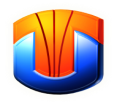 Автоматизированная установка отбора проб УОТ-02 для последующего лабораторного анализа содержания трития и углерода-14 в выбросах вентиляционных труб АЭС
Докладчик: Хайло Л.Н.
Конференция «Ядерное приборостроение. Актуальные вопросы разработки, производства, эксплуатации. Метрология ионизирующих излучений» 22.10.2019, Сочи
Установка автоматизированная пробоотбора
 трития и углерода-14 УОТ-02
ОСНОВАНИЕ ДЛЯ СОЗДАНИЯ УСТАНОВКИ
Распоряжение Правительства РФ от 08.07.2015 г. №1316-р «Об утверждении перечня загрязняющих веществ, в отношении которых применяются меры государственного регулирования в области охраны окружающей среды»
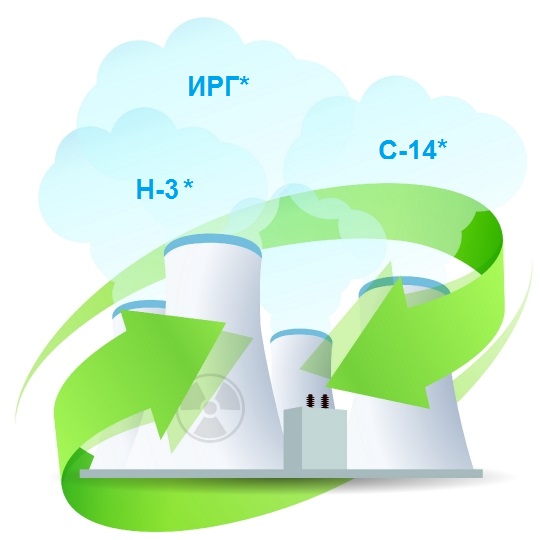 Методическое обеспечение контроля Н-3 и С-14 в выбросах.
 Сбор и анализ данных об объёмной активности трития и углерода-14 в воздухе/выбросах.
Проверка работоспособности оборудования в реальных условиях
* Разные формы радионуклидов
2
Установка автоматизированная пробоотбора
 трития и углерода-14 УОТ-02
НАЗНАЧЕНИЕ 
Установка предназначена для отбора проб разных форм трития и углерода-14, находящихся в воздухе приземной атмосферы, рабочих помещений, вентиляционных труб, выбросах АЭС. Может использоваться для выделения и концентрирования трития и углерода-14 из газовоздушной смеси (далее – ГВС) для последующего определения объемной активности жидкосцинтилляционным методом.

ОБЛАСТЬ ПРИМЕНЕНИЯ
В составе систем радиационного контроля АЭС.

По влиянию на безопасность установка относится к элементам класса безопасности 3 и имеет классификационное обозначение 3Н по НП-001-15, НП-016-05.
Установка соответствует требованиям пожарной безопасности по ГОСТ 12.1.004-91.
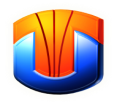 Федеральное государственное унитарное предприятие «Производственное объединение «Маяк»
3
Установка автоматизированная пробоотбора
 трития и углерода-14 УОТ-02
Состав установки, принцип пробоотбора
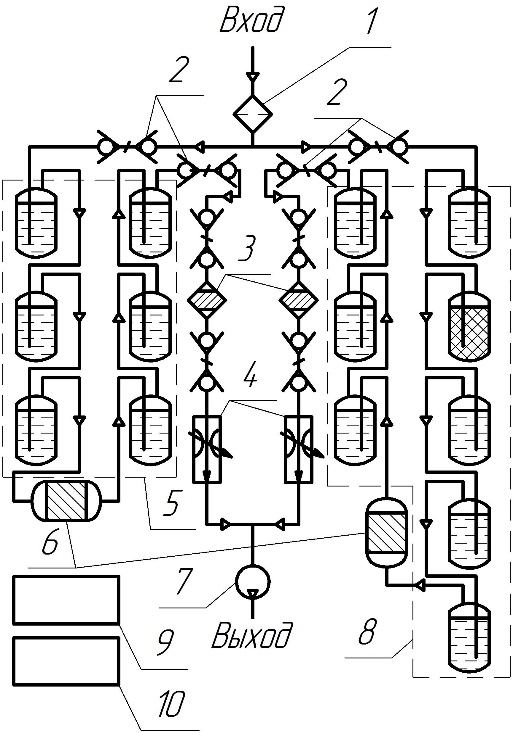 1 – фильтродержатель с фильтром;
2 – соединения быстроразъемные;
3 – осушители;
4 – расходомеры газа тепловые;
5 – кассета барботеров линии трития;
6 – узлы каталитического окисления;
7 – воздушный насос;
8 – кассета барботеров линии углерода-14;
9 – панель оператора;
10 – программируемый логический контроллер

Все узлы пробоотбора объединены с помощью трубок из нержавеющей стали.
4
Установка автоматизированная пробоотбора
 трития и углерода-14 УОТ-02
Общий вид установки
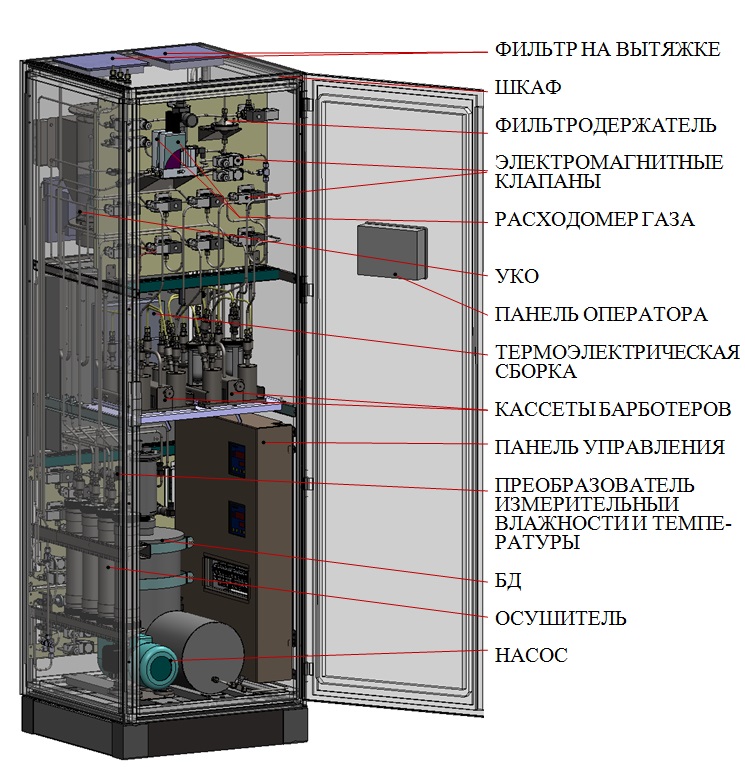 Блок барботеров с быстроразъемными
 соединениями и металлическими трубками
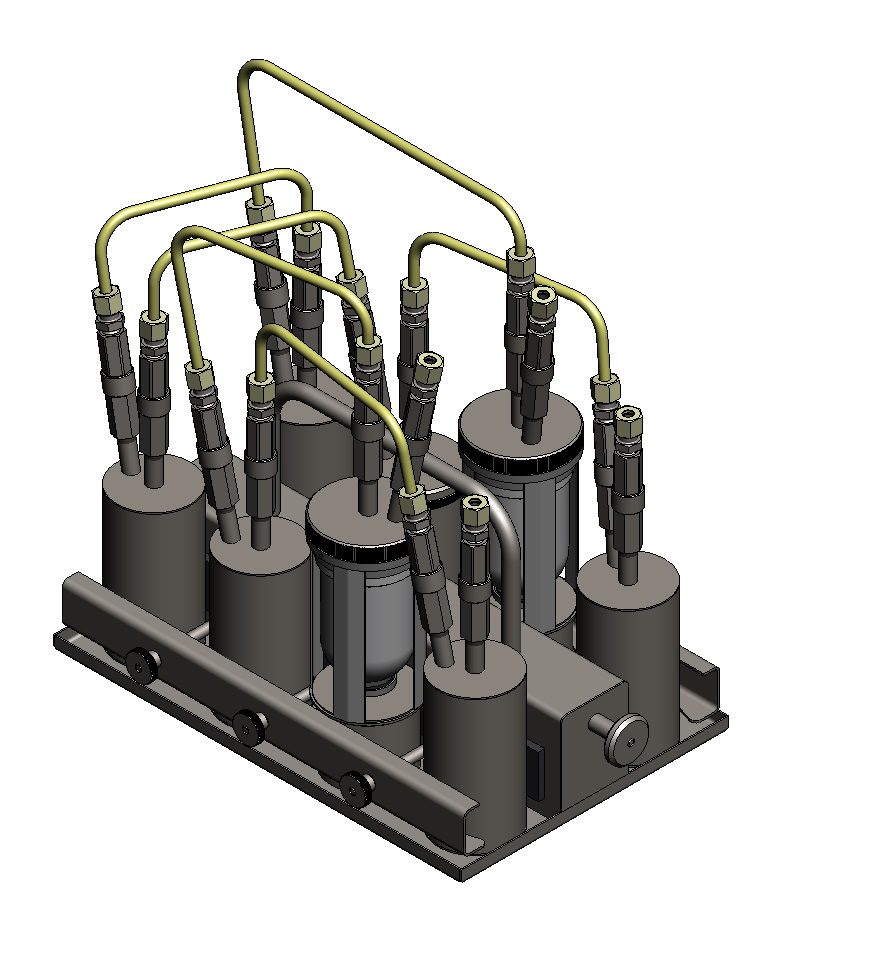 5
Установка автоматизированная пробоотбора
 трития и углерода-14 УОТ-02
Особенности установки

простота эксплуатации, обеспечивающая непрерывный контроль ГВС;
повышение безопасности работ;
автоматизированный отбор проб с возможностью контроля на внешнем устройстве и ведение архива динамики изменения параметров системы пробоотбора;
одновременный отбор трития и углерода-14, отделение их друг от друга, 
концентрирование трития и углерода в растворах барботеров, снижая минимально детектируемую активность анализируемых радионуклидов;
количественное определение разных форм трития и углерода-14;
увеличение времени экспозиции пробы;
аппаратная и программная связь с АСРК через интерфейс RS-485;
В программном обеспечении реализованы функции:
     - процедуры пробоотбора,
     - расчета объема прокаченной воздушной среды,
     - отображение и архивирование параметров пробоотбора,
     - самодиагностики, проверки герметичности, аварийных блокировок.
6
Установка автоматизированная пробоотбора
 трития и углерода-14 УОТ-02
ГРАФИЧЕСКИЙ ИНТЕРФЕЙС
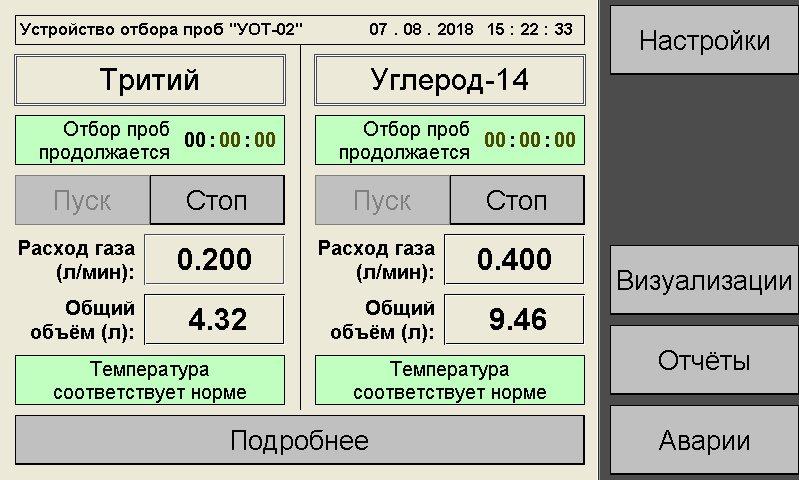 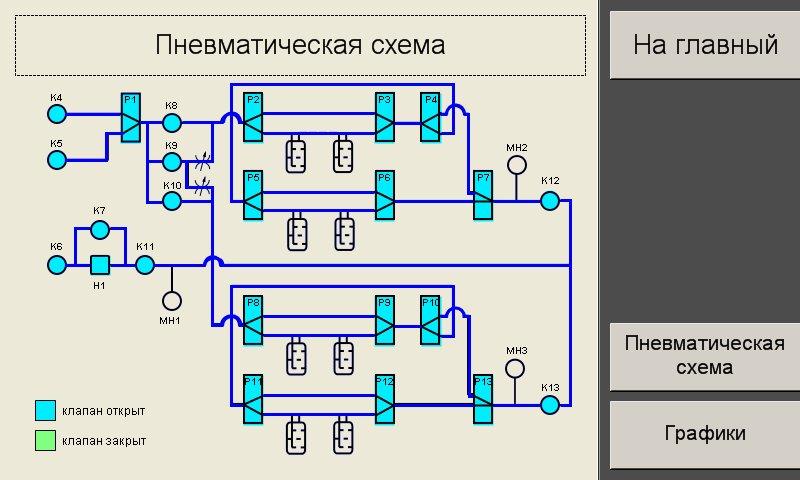 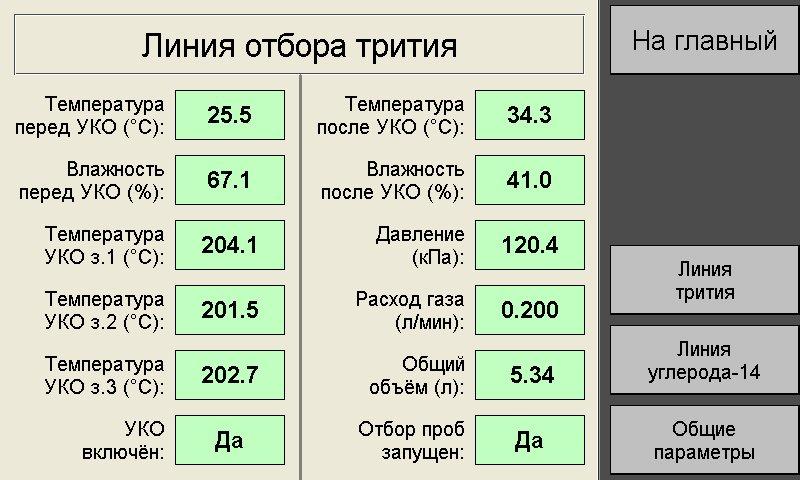 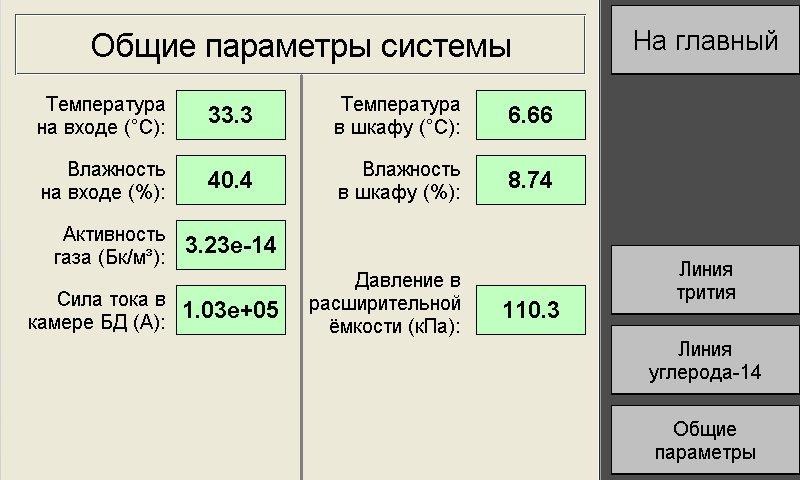 7
Установка автоматизированная пробоотбора
 трития и углерода-14 УОТ-02
ГРАФИЧЕСКИЙ ИНТЕРФЕЙС
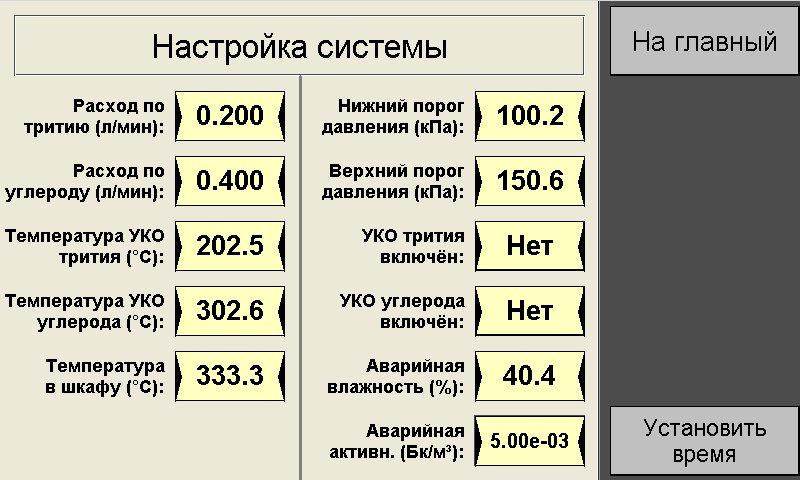 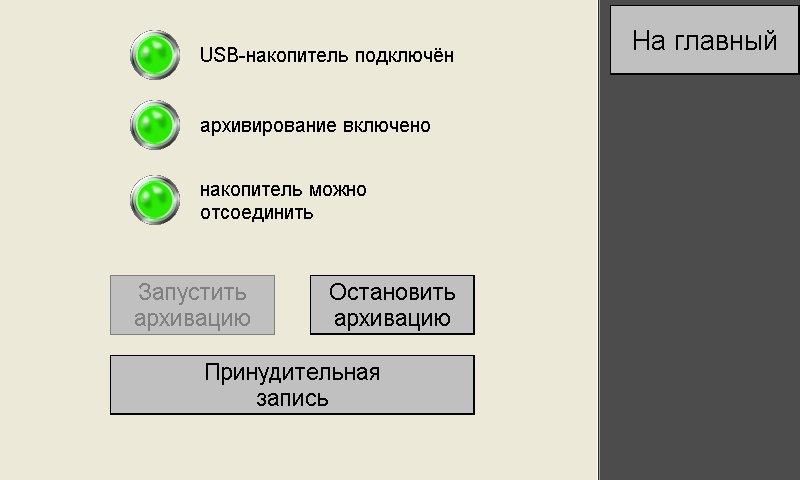 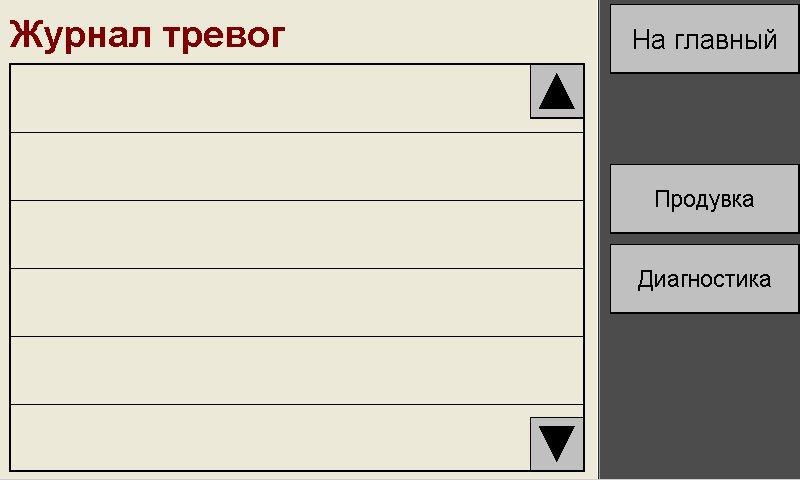 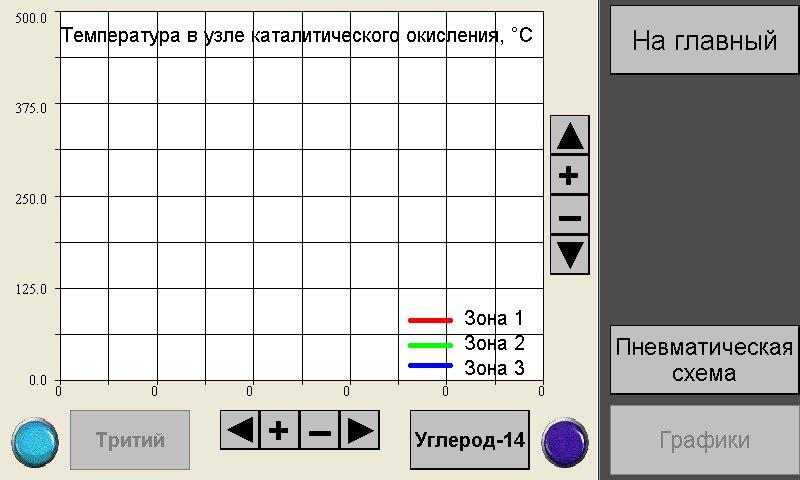 8
Установка автоматизированная пробоотбора
 трития и углерода-14 УОТ-02
Технический результат достигается за счёт

объединения барботеров в кассету с применением быстроразъёмных соединений, что ускоряет замену барботеров и осушителей;
применения барботеров большего размера с тремя рассекателями, что уменьшает унос капель сорбента в барботере, увеличивает время отбора ГВС, и поддерживает стабильность коэффициента отбора; 
применения программируемого логического контроллера с панелью оператора, обеспечивающего централизованное автоматизированное управление установкой, а также ведение архива динамики изменения параметров;
разделения системы отбора на две независимых друг от друга пробоотборных линии: отбора трития и углерода-14;
применения двух узлов каталитического окисления для конверсии НТ в НТО, СО и углеводородов в СО2;
применения защиты расходомеров газа тепловых от повышенной влажности с помощью осушителей, что позволяет получать достоверные данные о прокачанном объеме ГВС через систему пробоотбора.
9
Установка автоматизированная пробоотбора
 трития и углерода-14 УОТ-02
ОСНОВНЫЕ ТЕХНИЧЕСКИЕ ХАРАКТЕРИСТИКИ установки
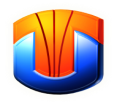 Федеральное государственное унитарное предприятие «Производственное объединение «Маяк»
10
Установка автоматизированная пробоотбора
 трития и углерода-14 УОТ-02
Условия эксплуатации

Установка устойчива к воздействию синусоидальной вибрации для изделий группы механического исполнения М4 по ГОСТ 30631-99.
Установка соответствует требованиям для II категории сейсмостойкости по НП-031-01 для максимального расчётного землетрясения интенсивностью 7 баллов по MSK-64 при размещении на высотных отметках до 70 м.
Степень защиты установки от пыли и воды соответствует группе IP54 по                 ГОСТ 14254-2015.
Установка отвечает требованиям помехоустойчивости для группы исполнения II и критерию качества функционирования А по ГОСТ 32137-2013. По уровню индустриальных радиопомех относится к изделиям класса А по ГОСТ 30805.22-2013.
Температура окружающего воздуха от 5 до 50 С (до 70 С в течение 2 часов).
Относительная влажность окружающего воздуха не более 95 % при температуре 30 С и более низких температурах без конденсации влаги.
Атмосферное давление от 86,0 до 106,7 кПа.
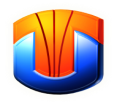 Федеральное государственное унитарное предприятие «Производственное объединение «Маяк»
11
Установка автоматизированная пробоотбора
 трития и углерода-14 УОТ-02
Аттестованные методики измерений
Методика измерений объемный активности трития в приземной атмосфере и газообразных выбросах с использованием установки автоматизированной пробоотбора трития  и  углерода-14 УОТ-02 (Свидетельство об аттестации №2385-01.00062-2018)

Методика измерений объемный активности углерода-14 в приземной атмосфере и газообразных выбросах с использованием установки автоматизированной пробоотбора трития  и  углерода-14 УОТ-02 (Свидетельство об аттестации №2384-01.00062-2018)
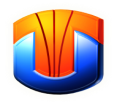 Федеральное государственное унитарное предприятие «Производственное объединение «Маяк»
12
Установка автоматизированная пробоотбора
 трития и углерода-14 УОТ-02
ВНЕДРЕНИЕ УСТАНОВКИ
Разработка установки завершена на ФГУП «ПО «Маяк» в 2017 году.
В 2018 году изготовлено 24 установки, в 2019 году изготавливается 17 установок для Концерна «Росэнергоатом».
ФГУП «ПО «Маяк» готово участвовать в пуско-наладочных работах и авторском сопровождении при эксплуатации установок на предприятиях Госкорпорации «Росатом».
13
Благодарю за внимание!
14